Instrument Lab                    5124
Department of Chemistry                                    NSCB
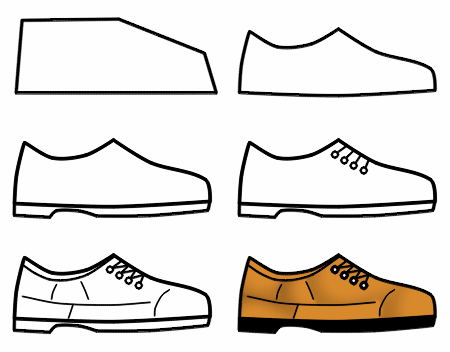 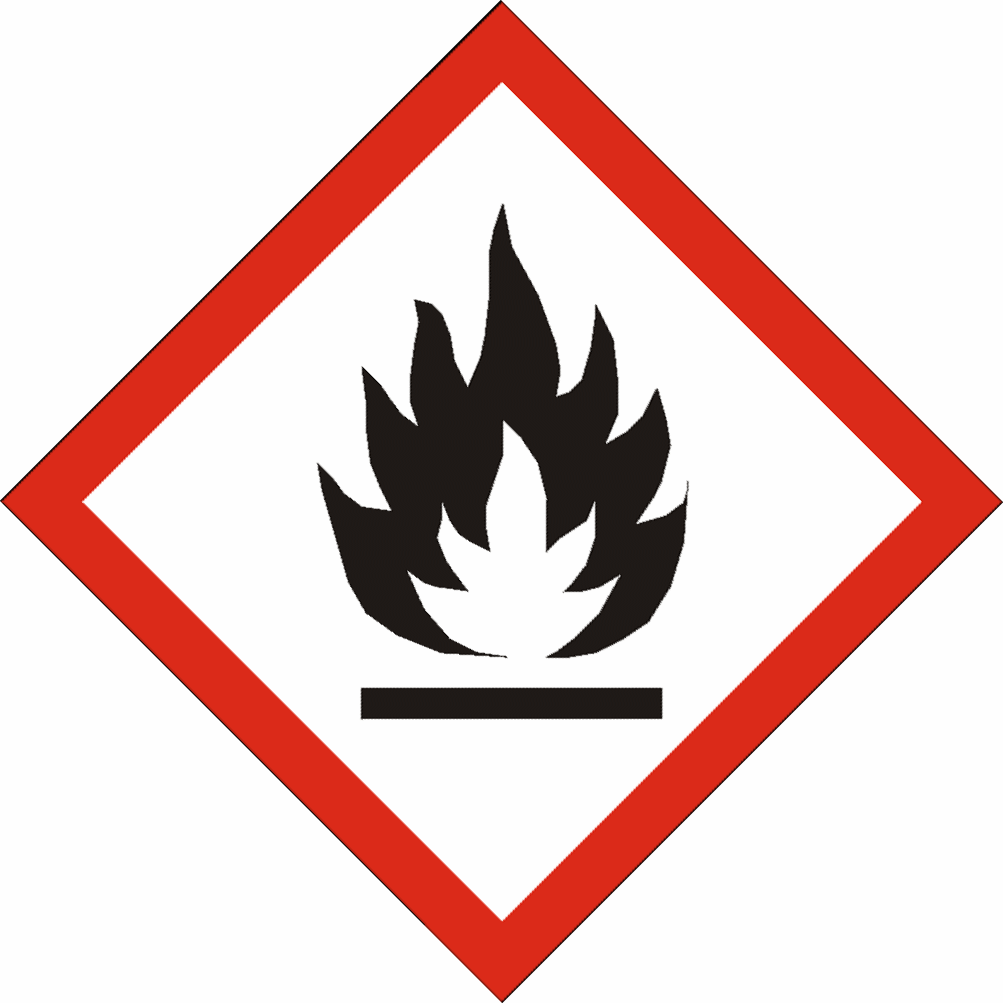 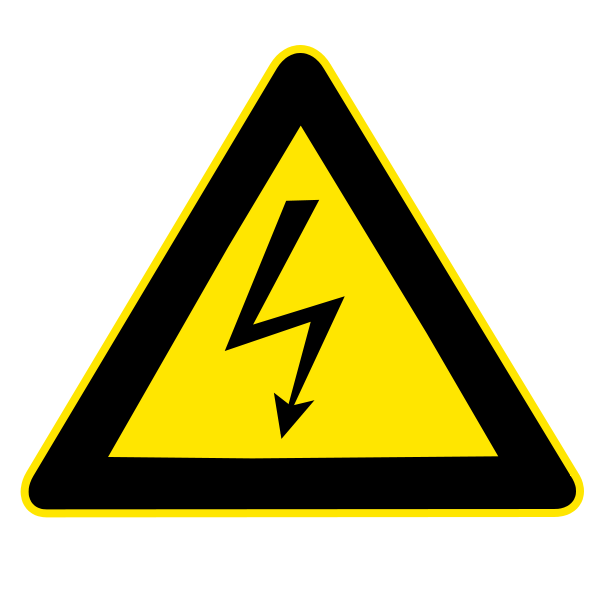 CAUTION
COVERING SHOES NEEDED
NO FOOD or DRINK
RESTRICTED ACCESS
FLAMMABLE
HIGH VOLTAGE
EYE PROTECTION REQUIRED
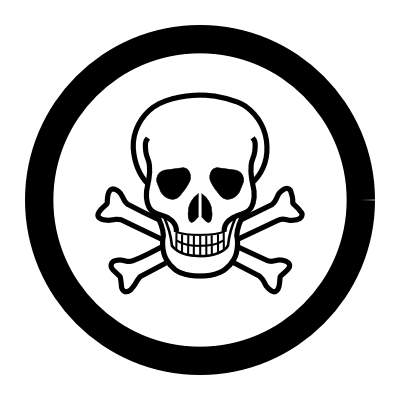 TOXIC CHEMICALS
Necessary Information: Some glassware may be under reduced pressure.
CHEMICAL CATEGORIES

	Compressed Gas			Halogenated Solvents
	Heavy Metals				Oxidizers
	Mineral Acids				Organic Acids
	Bases					Reactive Wastes




ACCESS TO AUTHORIZED PERSONNEL ONLY
CORROSIVE
For Emergency Assistance (24 hrs): 9-1-1   
EKU Police: 859-622-1111
Date Posted: February 2022
Sign Symbols
Please Refer to the Chemical Safety Signage Guide to determine the use for each symbol

Only a maximum of eight symbols per page, if more than eight are needed, then use separate pages 

Use the Check Mark for the necessary Chemical Categories.
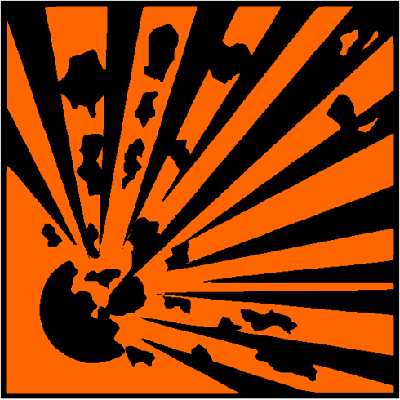 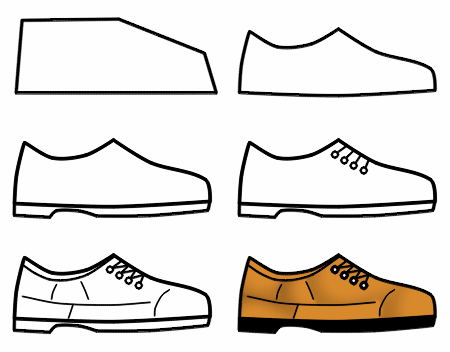 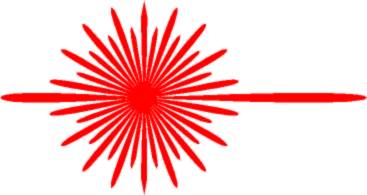 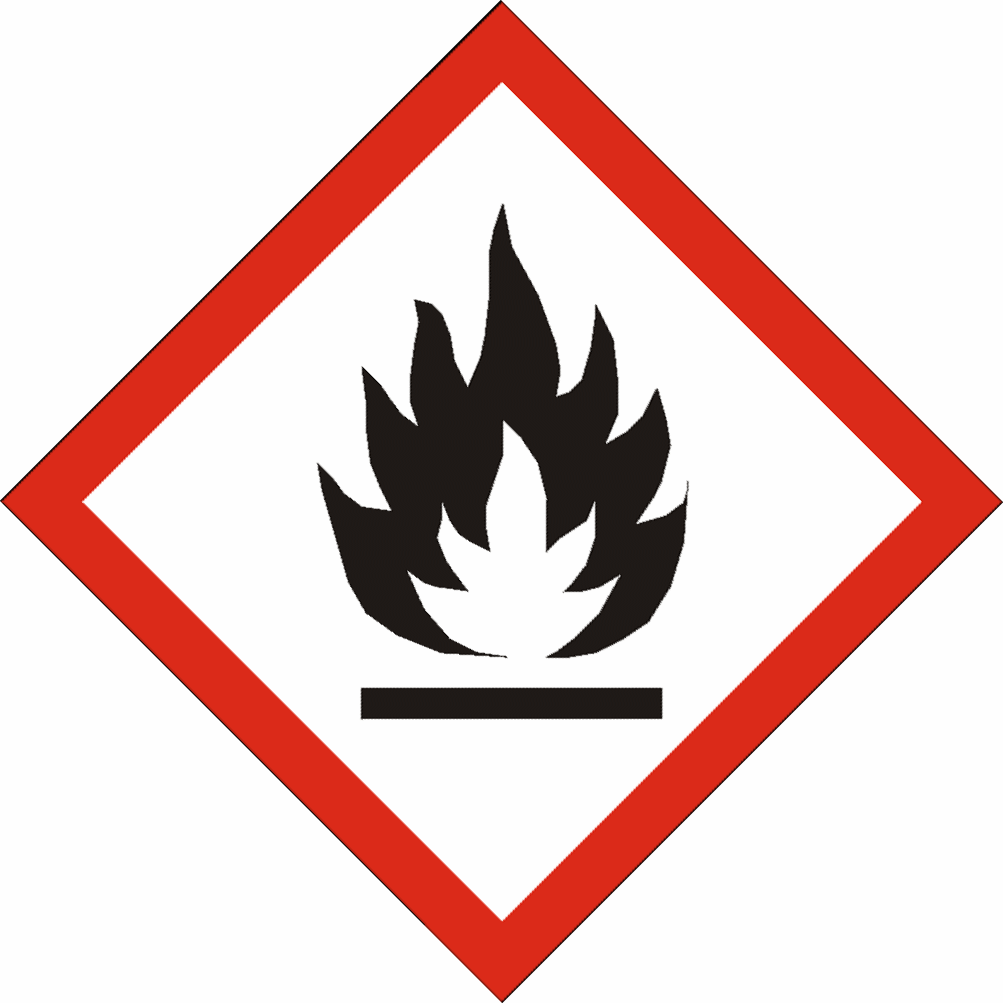 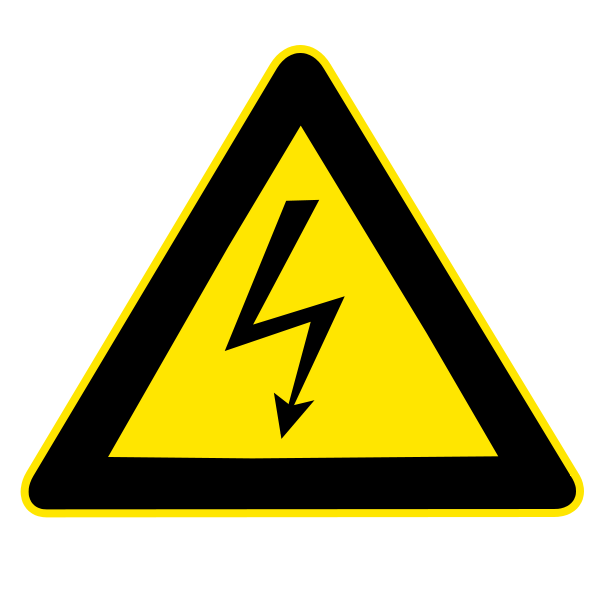 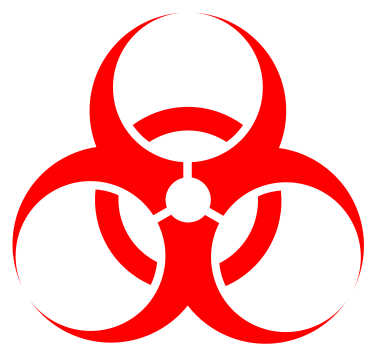 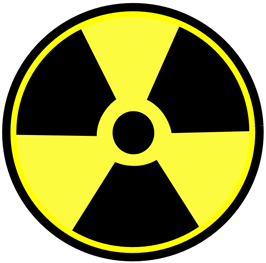 COVERING SHOES NEEDED
NO FOOD or DRINK
RESTRICTED ACCESS
LASER RADIATION
EXPLOSIVE
FLAMMABLE
RADIOACTIVE MATERIAL
HIGH VOLTAGE
BIOHAZARD
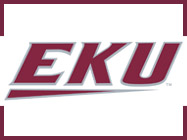 
EYE PROTECTION REQUIRED
LAB COAT REQUIRED
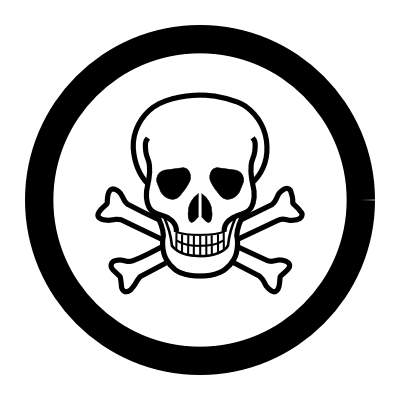 TOXIC CHEMICALS
MAGNETIC FIELD
CORROSIVE
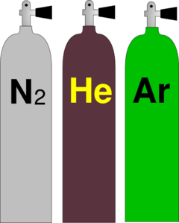 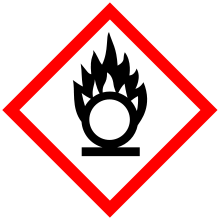 C
CHEMICAL STORAGE AREA
CANCER HAZARD
OXIDIZING
GAS CYLINDERS
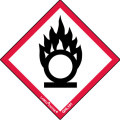 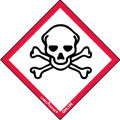 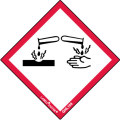 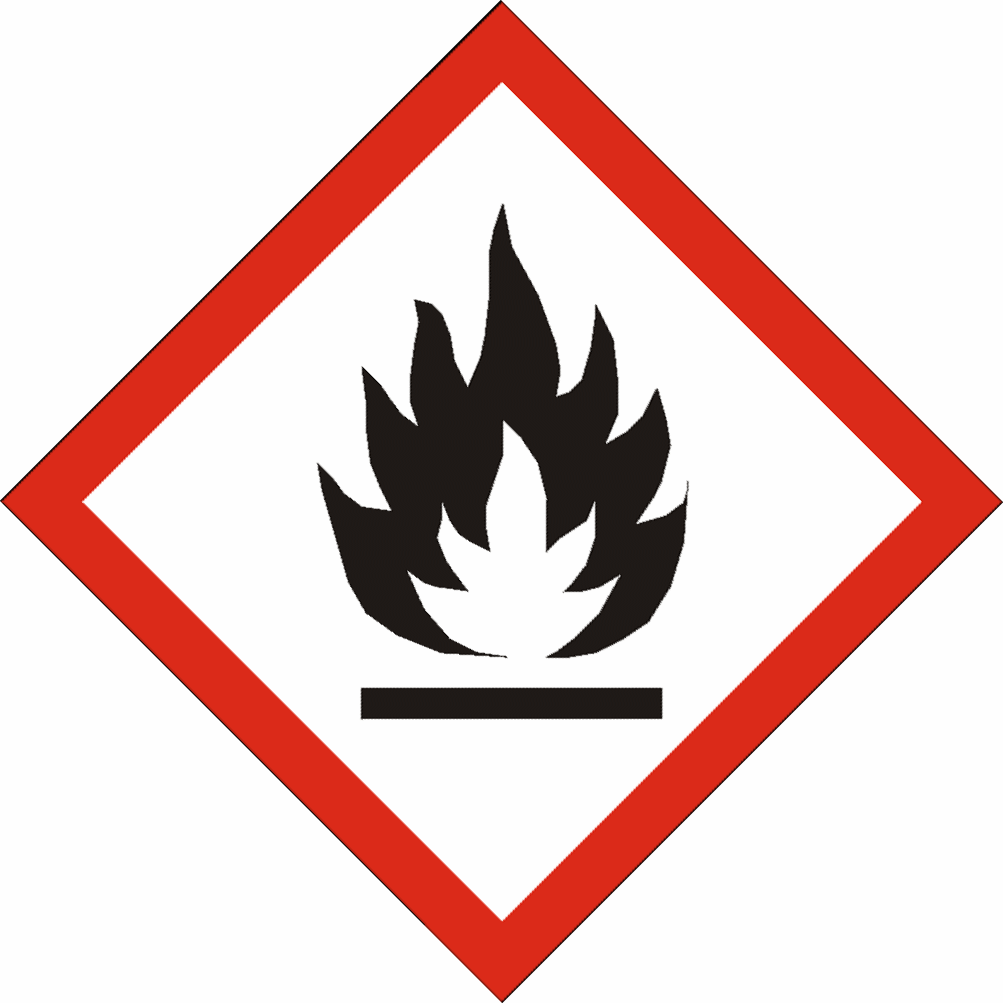 FLAMMABLE
Corrosive
Oxidizer
Toxic
Health/toxic
Irritant/ toxic
Environmental hazard
Gas cylinder
explosive
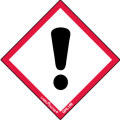 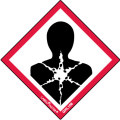 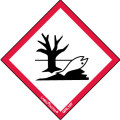 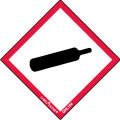 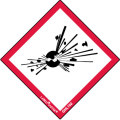 GHS pictograms
GHS pictogram and hazards
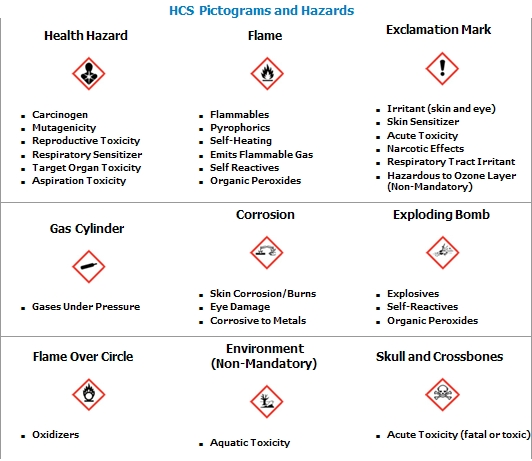